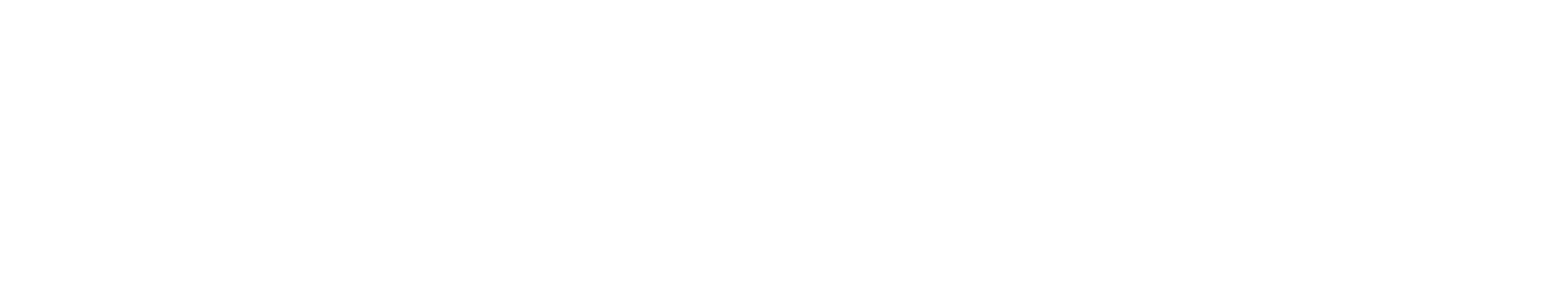 力勤®帕拉米韦注射液
海南通用三洋药业有限公司
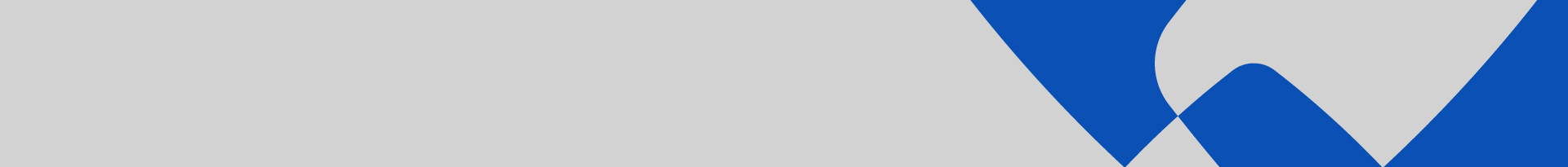 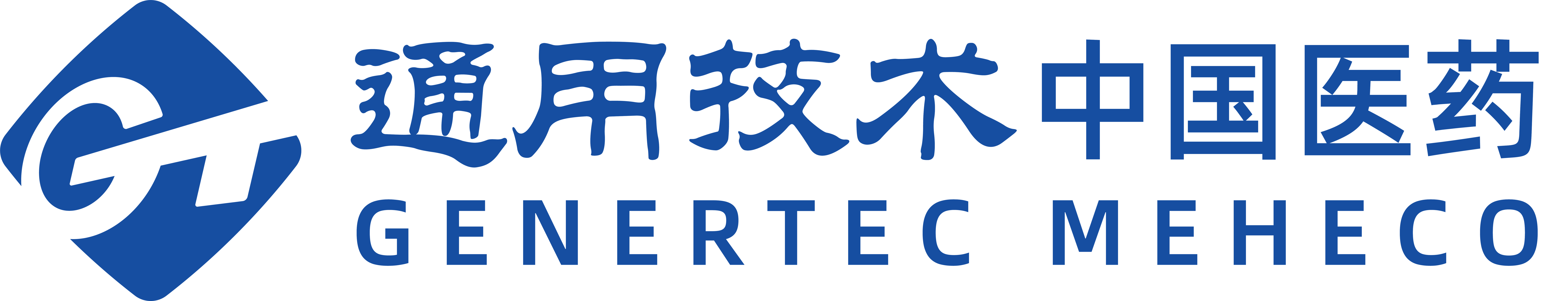 目录
CONTENTS
01 药品基本信息
04 经济性
02 安全性
05 创新性
03 有效性
06 公平性
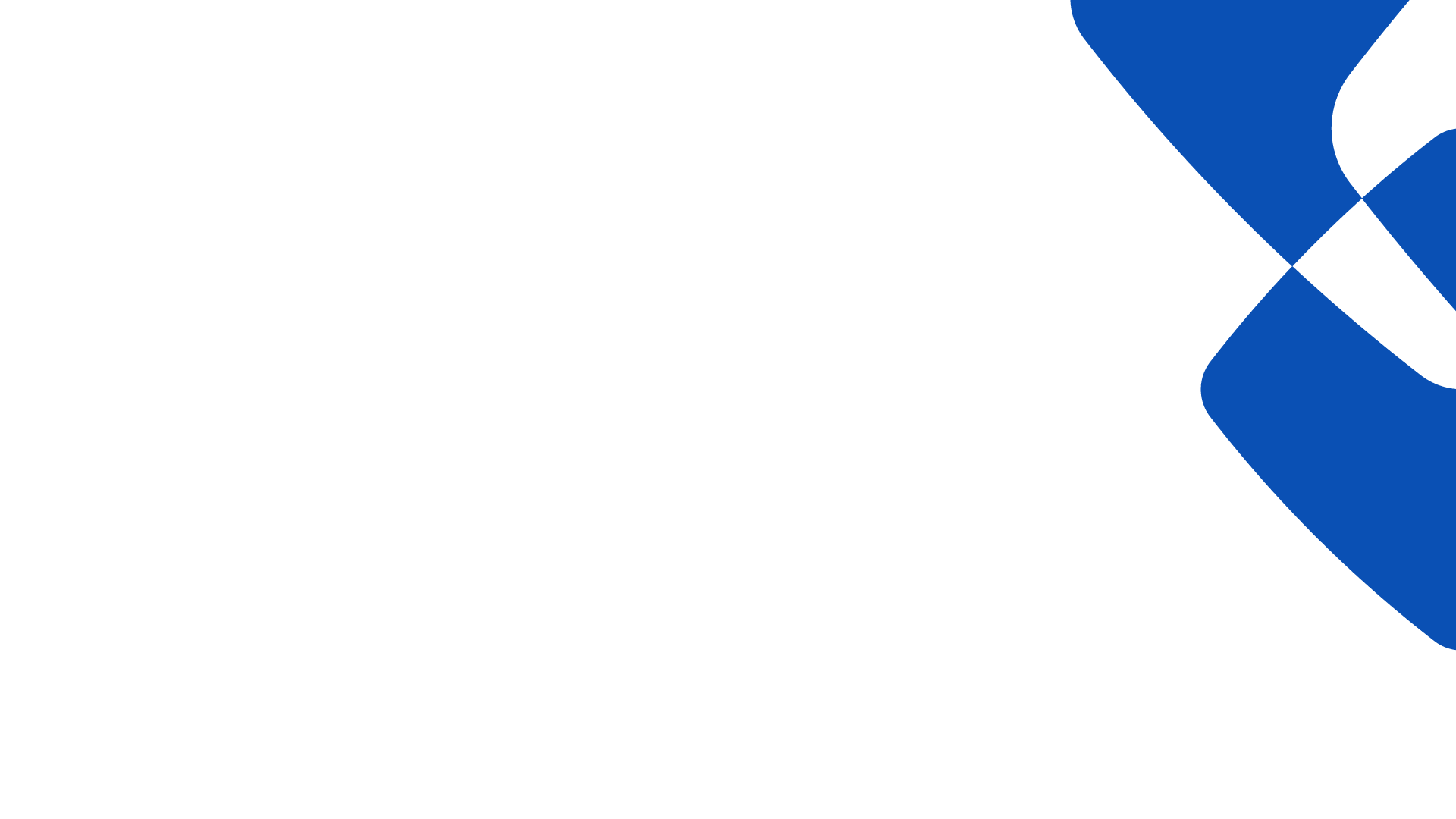 药品基础信息
通用名称：帕拉米韦注射液
 商  标  名：力勤®
 规       格：15ml:150mg
 批准文号：国药准字H20243076
 全球首个上市国家/地区及上市时间：日本、2010年1月27日
 中国大陆首次上市时间：2024年1月23日
 目前大陆地区同通用名药品的上市情况：共6家
 是否为OTC药品：否
参照药品建议：奥司他韦胶囊
1、适应症一致，属于NAI类药品；
对比参照品的优势与不足：
优势：帕拉米韦退热时间快，快速缓解症状，抗流感病毒活性强；
不足：帕拉米韦为注射剂型，服用不如奥司他韦胶囊方便。
未满足的基本需求
1、重症流感无法口服给药的患者以及对其他药物耐药的患者，需要新的选择；
2、面对流感爆发时多一个生产厂家提供药品可为临床应用多一个选择，多一份保障。
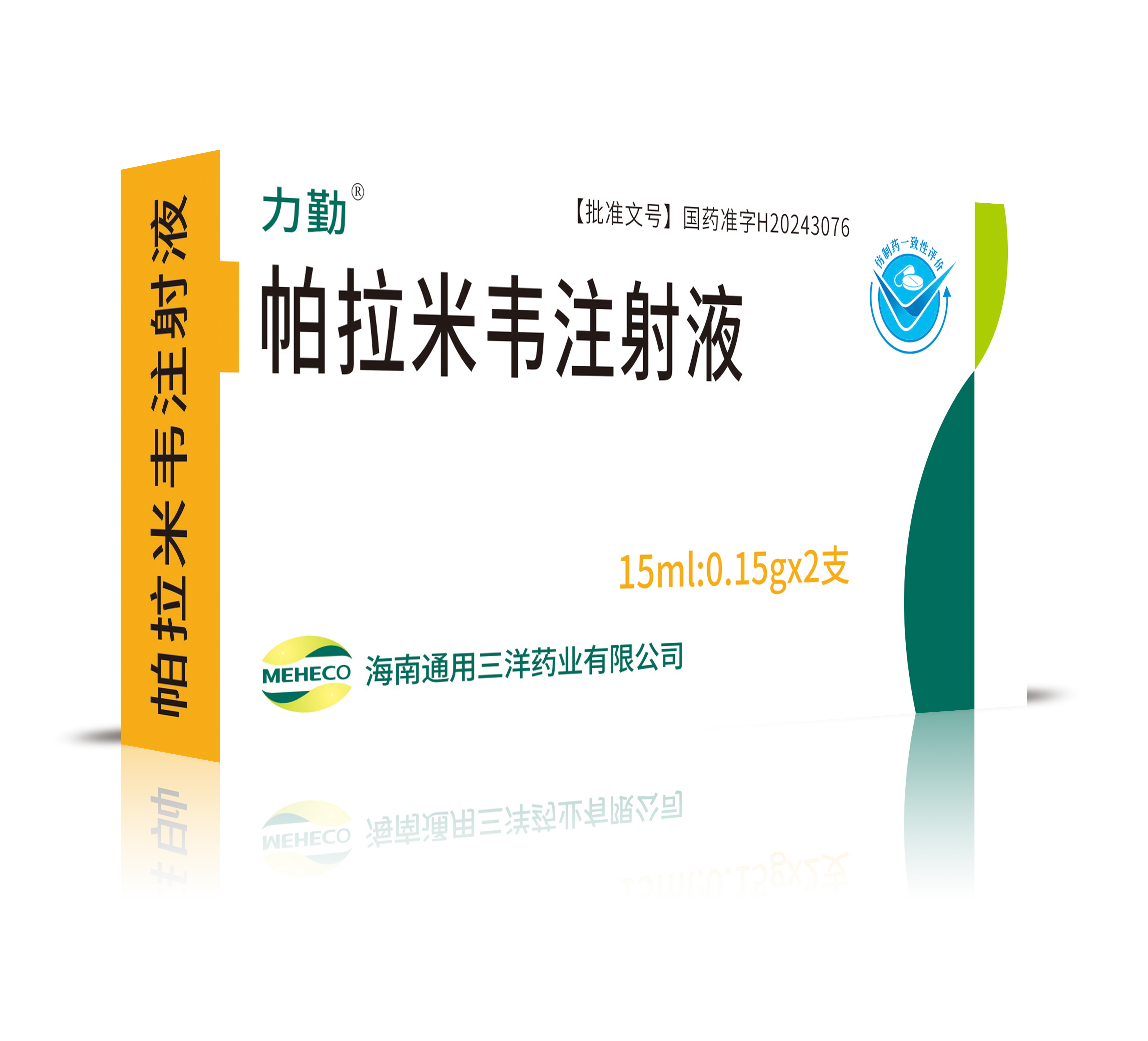 适应症
用于治疗甲型或乙型流行性感冒。

用法用量
成人：常用剂量为每次帕拉米韦300mg，经15分钟以上单次静脉滴注。对于因合并症等病情可能会加重的患者，剂量为每日一次600mg并经15分钟以上单次静脉滴注，根据症状可连续多日重复给药。此外，根据年龄及症状可酌情减量。

儿童：常用剂量为每日一次帕拉米韦10mg/kg，经15分钟以上单次静脉滴注，根据症状可连续多日重复给药。每次剂量不得超过600mg。
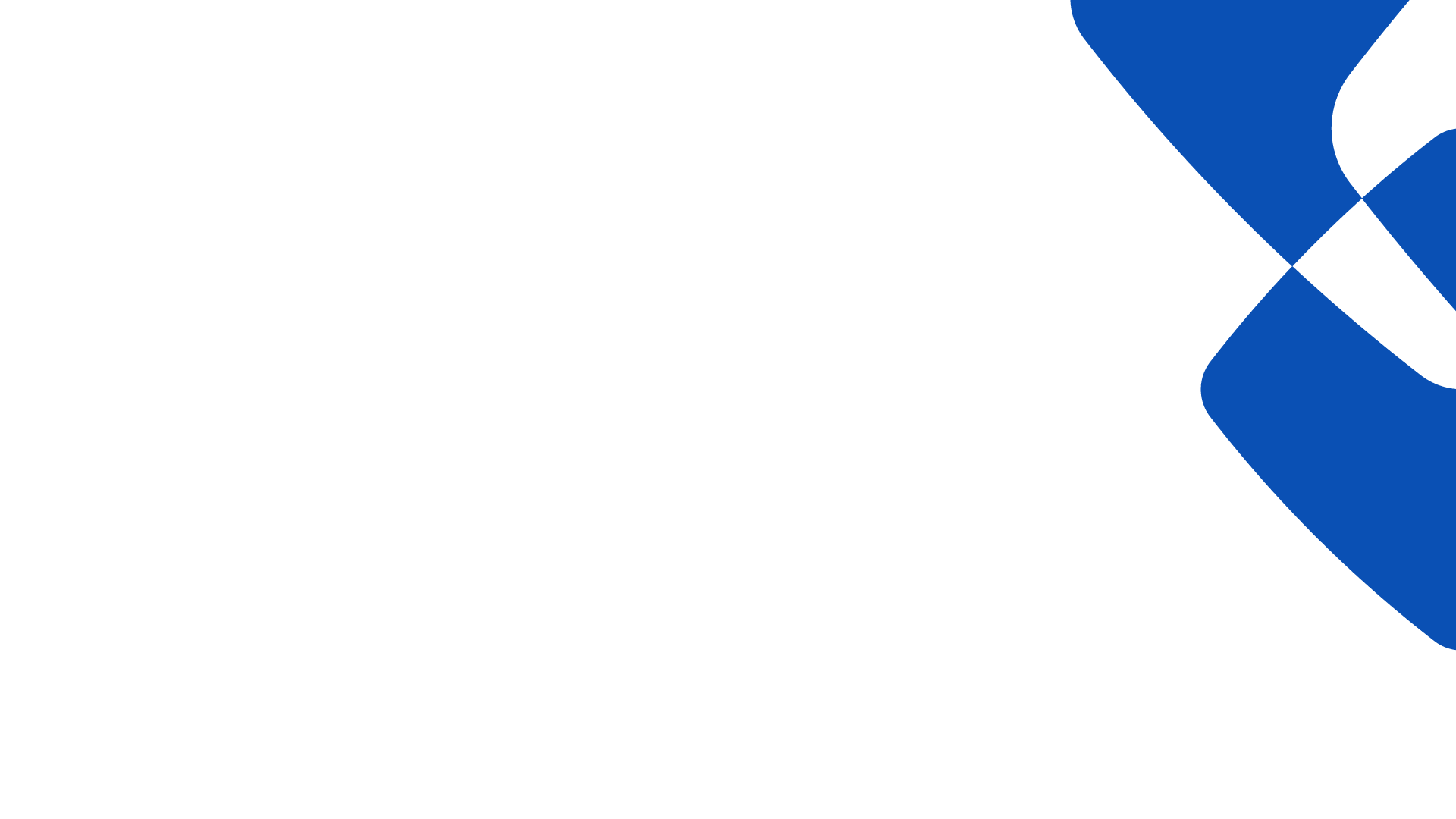 药品基础信息
概念
流行性感冒( influenza，简称流感) 是一种由流感病毒引起的、具有高度传染性的急性呼吸道疾病。在我国，基于国家流感样疾 病监测哨点医院的数据估计，每年有340万病例因流感样疾病就诊，门诊病例总经济负担为464～1320元/例，住院病例总负担为9832～25768 元/ 例，平均每年约有8.81万例流感相关呼吸系统疾病导致死亡，占呼吸系统疾病死亡的8.2%。
重症病例的高危人群
年龄<5岁的儿童（年龄<2岁更易发生严重并发症）；
 年龄≥65岁的老年人；
 伴有以下基础疾病着：慢性呼吸系统疾病、心血管系统疾病（高血压除外）、肾病、肝病、血液系统疾病、神经系统及神经肌肉疾病、代谢及内分泌系统疾病、恶性肿瘤、免疫功能抑制等；
肥胖者（BMI>30）；
 妊娠及围产期妇女。
1、成人流行性感冒诊疗规范急诊专家共识(2022版)
2、流行性感冒诊疗方案（2020年版）
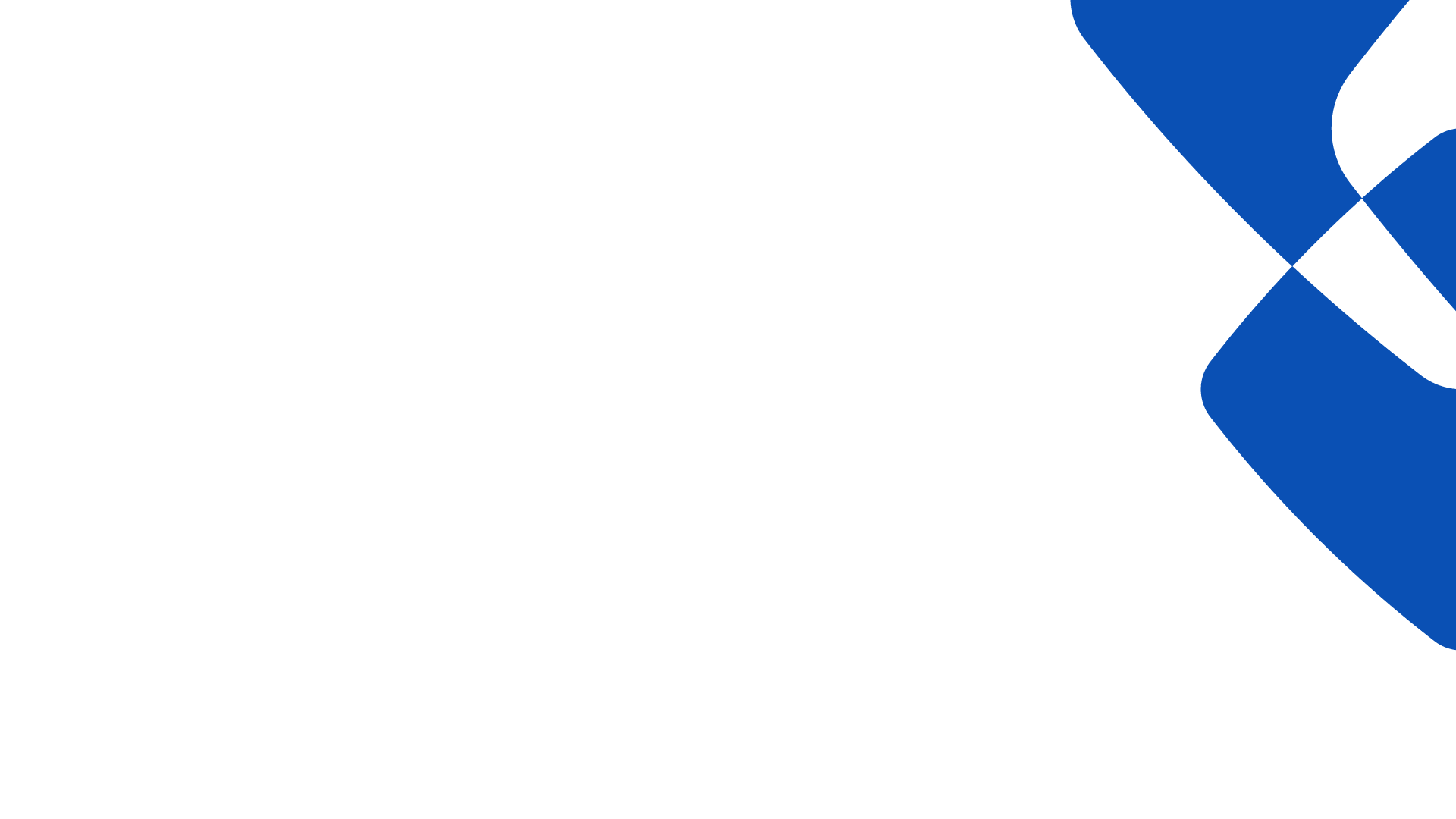 安全性
与参照药品奥司他韦胶囊比较： 安全性相仿
本品不良反应情况
禁 忌：对本品成分有过敏史的患者不得用药
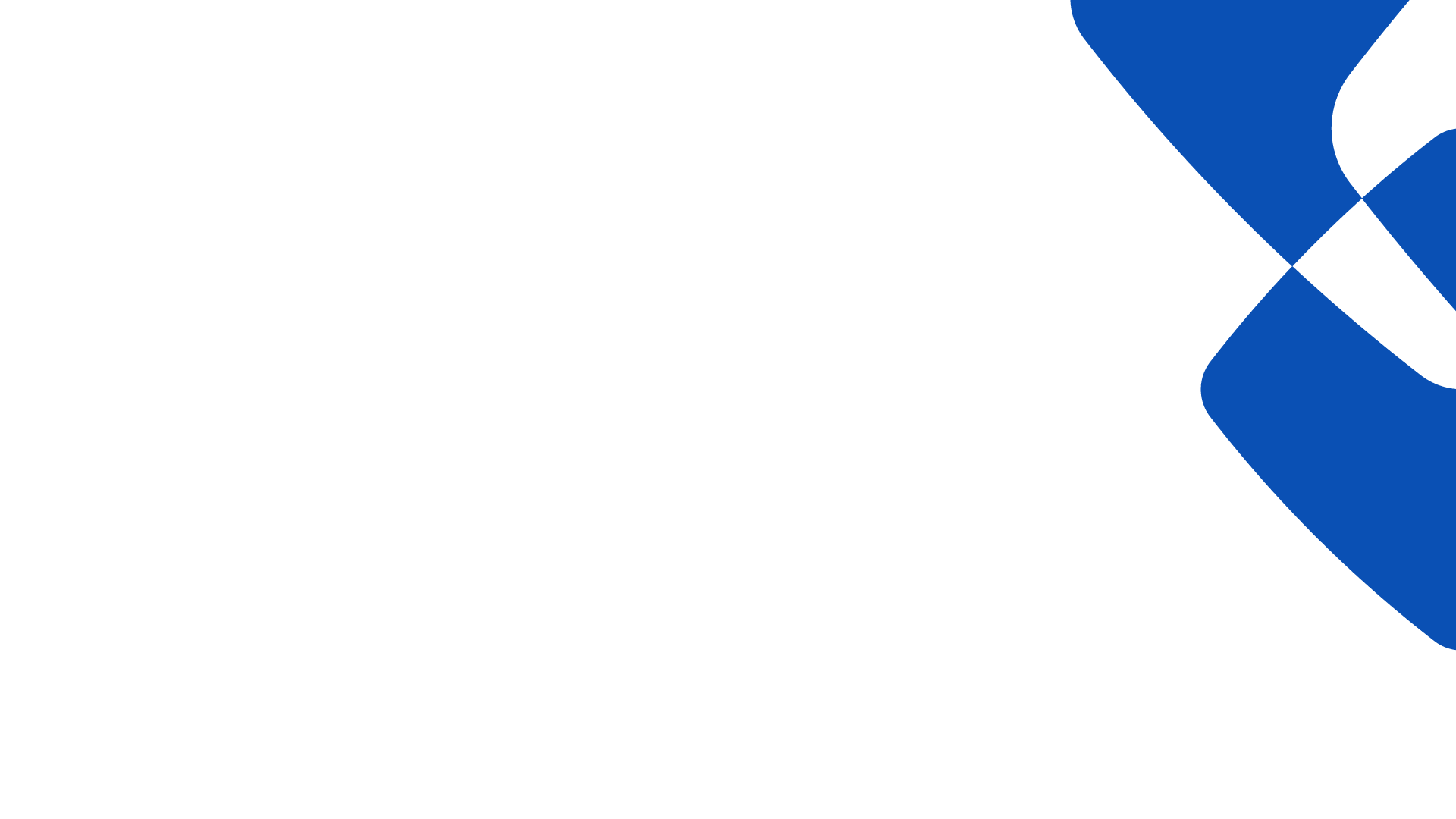 有效性
相比参照药品：帕拉米韦注射液与奥司他韦胶囊相比，退热时间快，快速缓解症状 ,抗流感病毒活性强。
1.张富义等，帕拉米韦氯化钠注射液治疗儿童流行性感冒疗效观察，中国现代医生 2018年10月第56卷第30期
2.顾觉奋，新型抗流感病毒强效神经氨酸酶抑制剂帕拉米韦研究进展，中国新药杂志2013年第22卷第9期
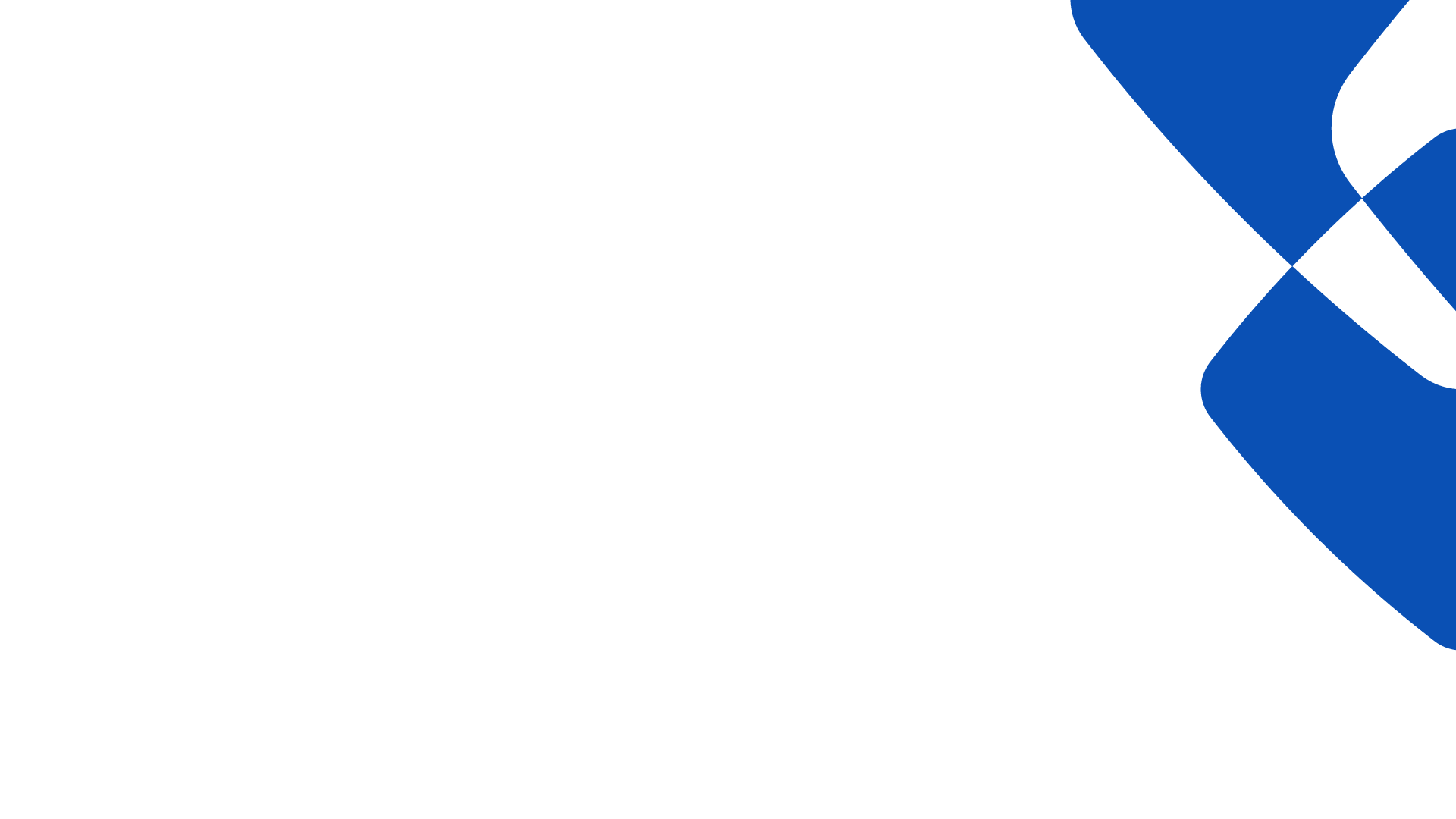 有效性
同领域治疗药物对比：帕拉米韦注射液适用人群更广
1、产品获批说明书
2、国家基本医疗保险、工伤保险和生育保险药品目录（2023年）
3、流行性感冒诊疗方案（2020版）
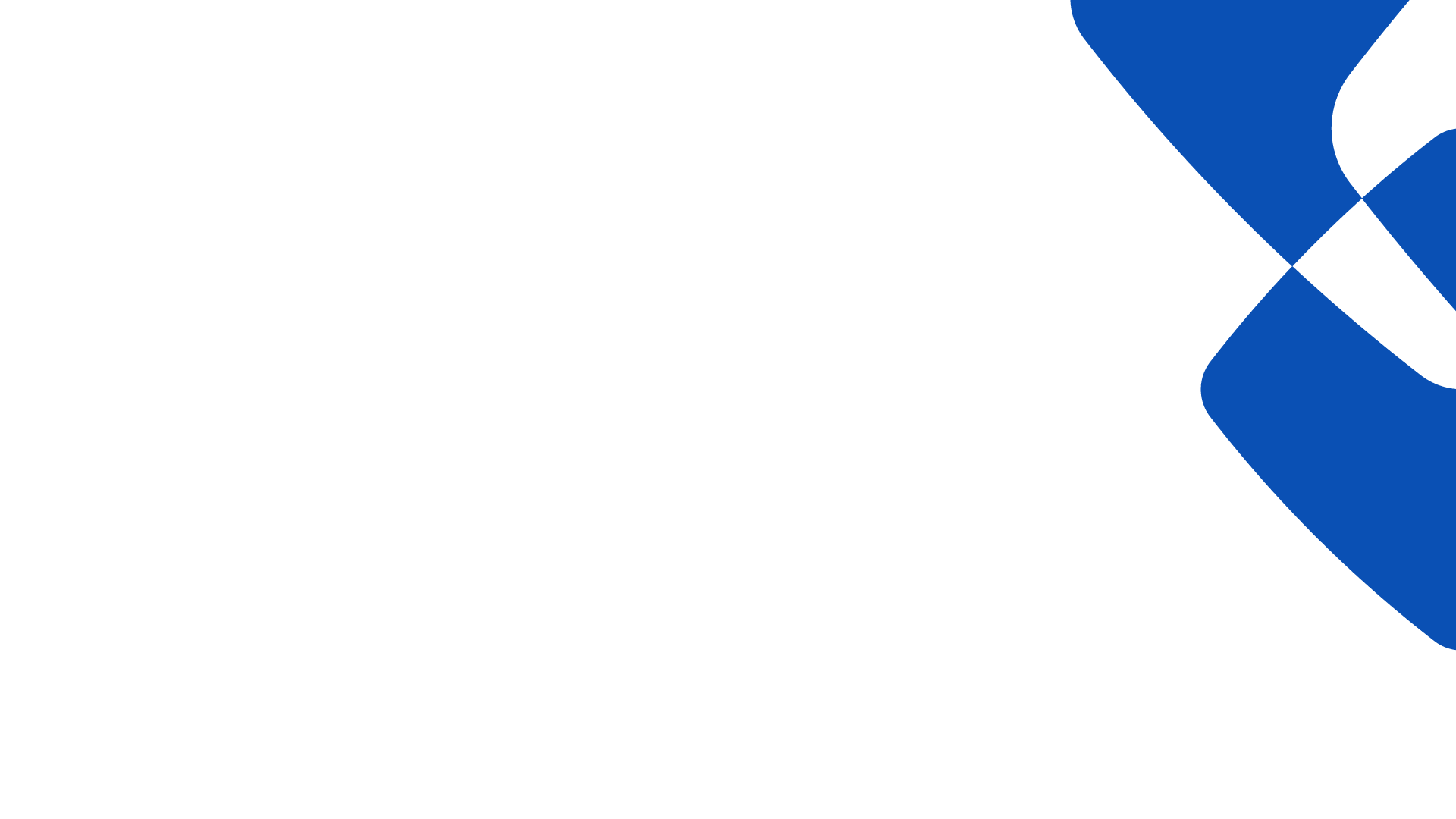 有效性
临床指南/诊疗规范推荐：
1. 流行性感冒诊疗方案（2020年版）[J].中国病毒病杂志,2021,(第1期).
2. 成人流行性感冒抗病毒治疗共识专家组.成人流行性感冒抗病毒治疗专家共识[J].中华传染病杂志,2022,(第11期).
3. 中国医师协会急诊医师分会急诊感染学组.成人普通感冒诊断和治疗临床实践指南（2023）[J].国际呼吸杂志,2023,(第3期).
4.中国医师协会急诊医师分会等，成人流行性感冒诊疗规范急诊专家共识(2022版).中国急救医学2022( 第12期)
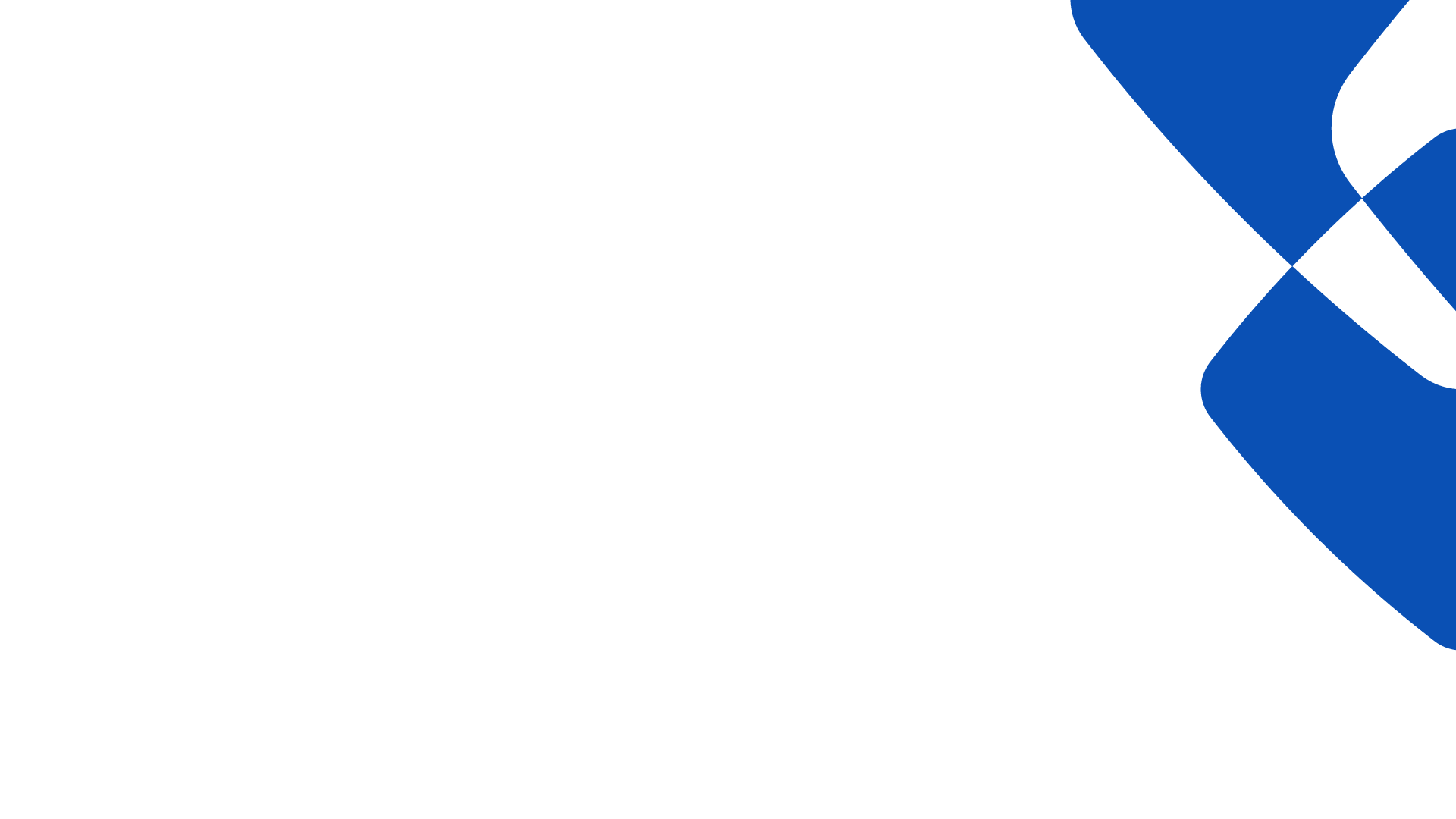 有效性
临床指南/诊疗规范推荐：
1.国家呼吸系统疾病临床医学研究中心，儿童流感诊断与治疗专家共识（2020年版），中华实用儿科临床杂志2020（第17期）
4. Recommendations for Prevention and Control of Influenza in Children, 2023-2024 Pediatrics.2023 Aug 29;e2023063772..
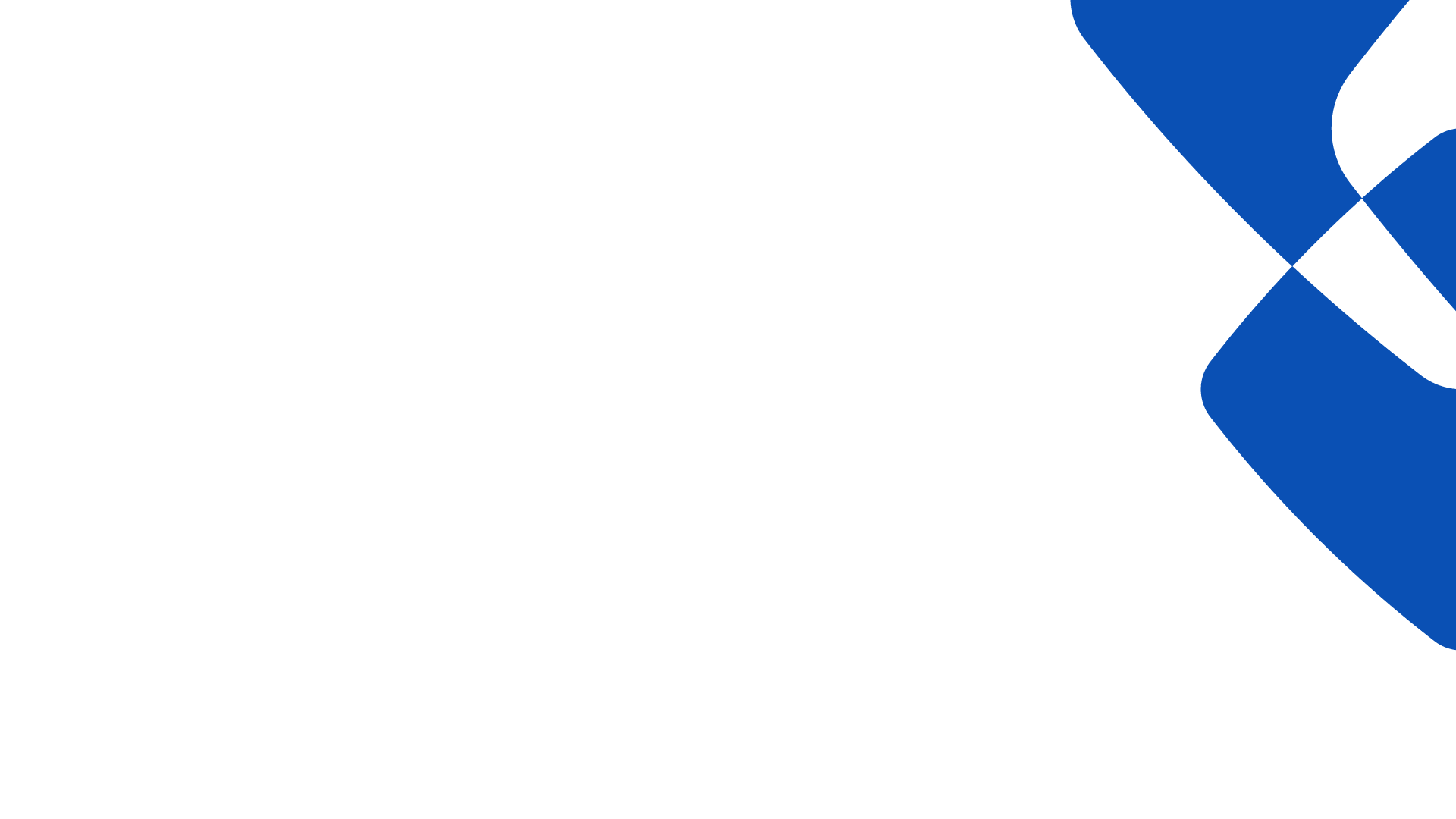 创新性
起效快，每日单次给药：本品为注射剂型，相较于参照药品奥司他韦胶囊，退热时间快，快速缓解症状；本品静脉给药半衰期约24h，一天给药一次即可，相较于参照药品奥司他韦胶囊（一天给药两次）减少给药频率，提升患者依从性；
液体少、特殊人群用药更优：本品输液量共计30~50ml液体量即可，较帕拉米韦氯化钠100ml/瓶的液体量，针对部分不适宜大量补液特殊患者更为有利；
易于运输及保存：帕拉米韦氯化钠注射液属于大容量注射剂（100ml)，本品作为小容量注射剂（15ml)，体积小、重量轻、运输更便利。
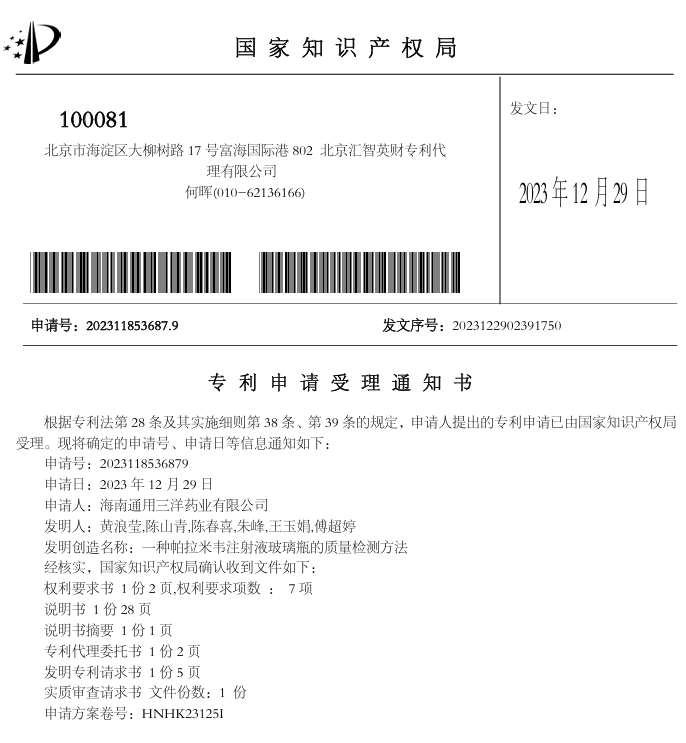 【专利名称】一种帕拉米韦注射液玻璃瓶的质量检测方法
【专利申请号】202311853687.9
【专利申请日期】2023年12月29日
【申请人】海南通用三洋药业有限公司
【发明内容】提供一种帕拉米韦注射液玻璃瓶的质量检测方法解决现有技术中不能一次同时检出多种提取物元素杂质的问题。 
【专利用途】确保了帕拉米韦注射液玻璃瓶的质量能够得到保障，满足帕拉米韦注射液对玻璃瓶的使用要求。
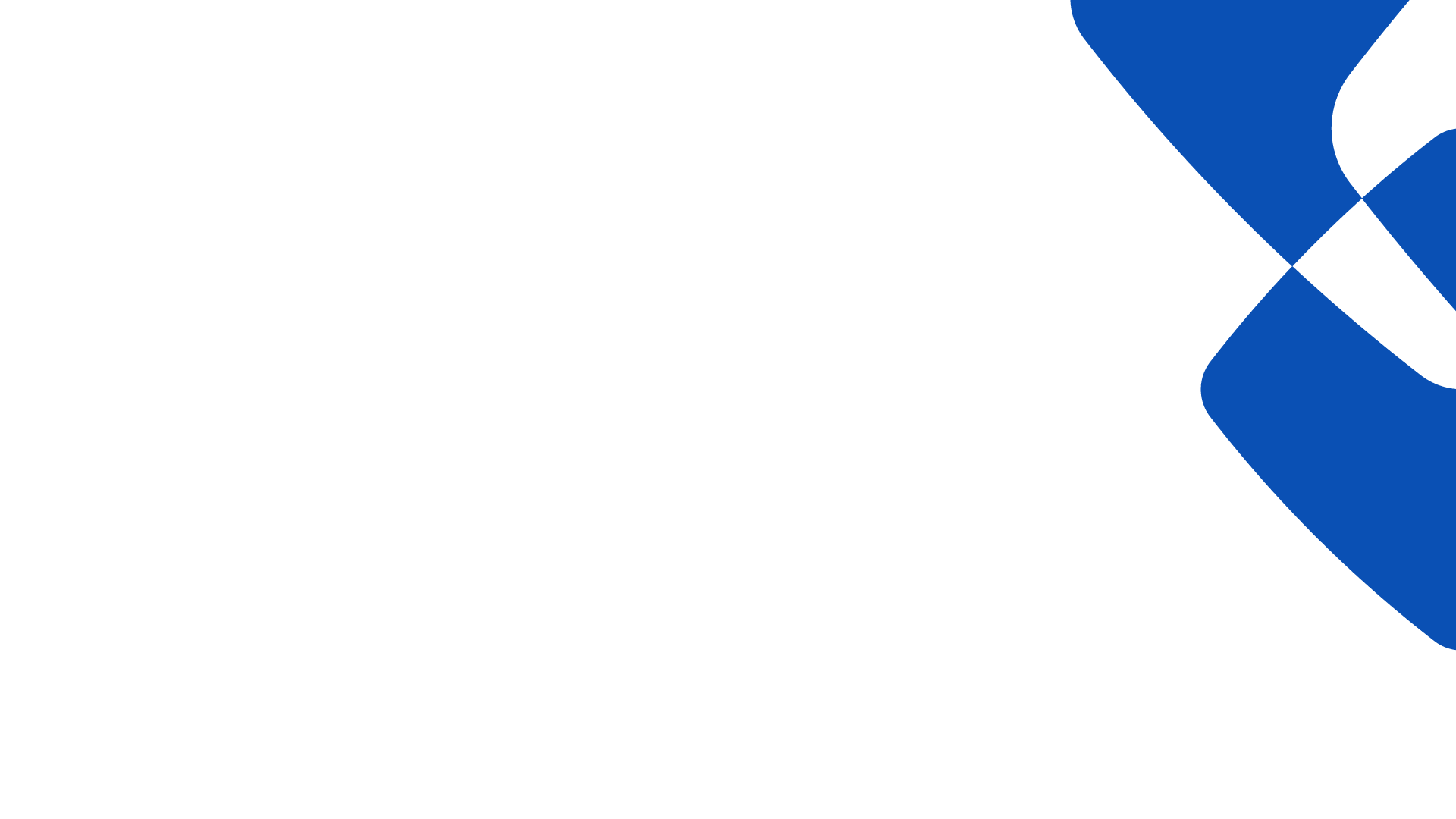 公平性
所治疗疾病对公众健康的影响
流感流行病学最显著的特点：突然爆发、迅速扩散，造成不同程度的流行及人为恐慌，而一直以来帕拉米韦氯化钠注射液为国内独家品种，疫情期间容易出现供应不足和哄抬物价等情况，帕拉米韦注射液的引入有利于满足需求、稳定物价、造福百姓。
弥补目录短板
目前目录内仅有南新制药的帕拉米韦氯化钠注射液，无帕拉米韦注射液，帕拉米韦注射液为仿制（原研美国BioCryst），并过一致性评价，能够保证产品疗效与安全性，并打破独家垄断格局，有利于市场竞争。
临床管理难度低
1.帕拉米韦制剂上市多年，因此对帕拉米韦制剂已具有一定的临床管理经验；
2.适应症和用法用量明确不存在临床滥用，权威指南共识推荐和指导使用，临床管理难度低。
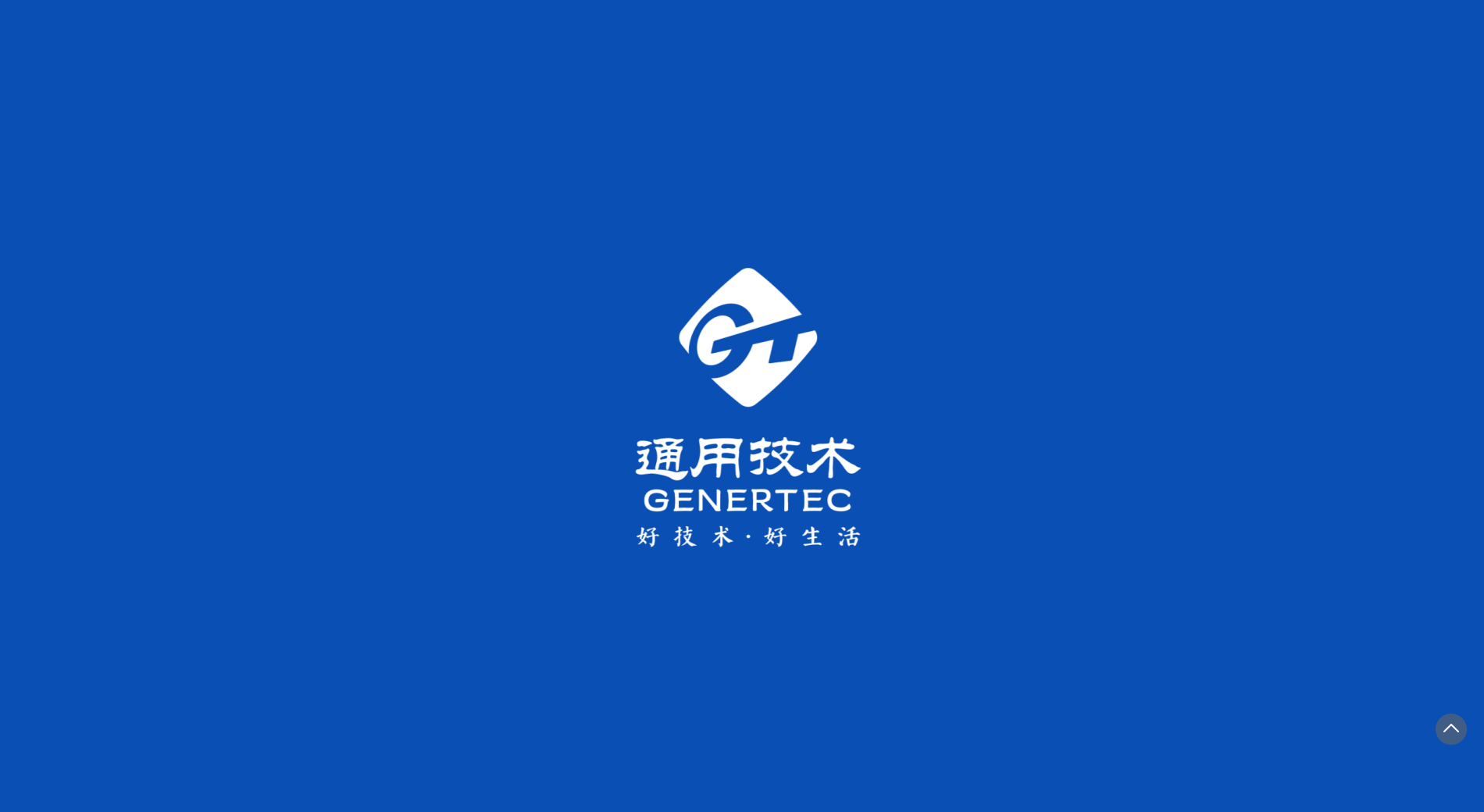 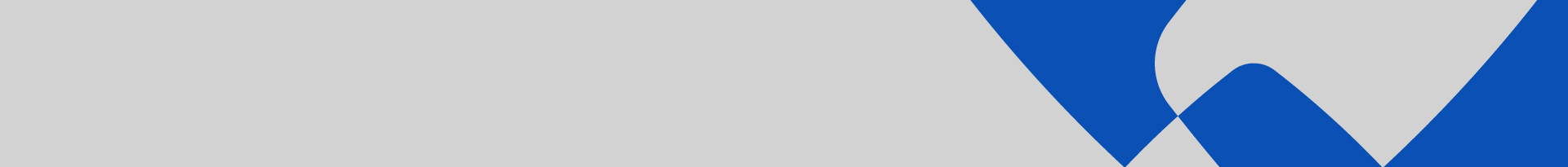 中国医药健康产业股份有限公司
CHINA MEHECO GROUP CO., LTD.
中国医药健康产业股份有限公司是在上海证券交易所挂牌的国有控股上市公司（股票简称：中国医药；证券代码：600056），控股股东为中国通用技术（集团）控股有限公司。公司注册资金10.68亿元，是以医药产业为主营业务的三大中央企业之一。